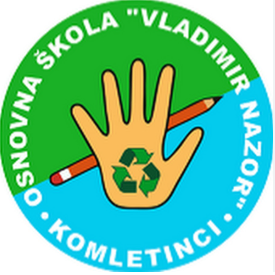 (NE)SIGURNOST U ŠKOLI
Komletinci, 
23. prosinca 2024.
Ana Marija Miškulin, mag. paed.
24. svibnja 2022., Uvalde (Texas)
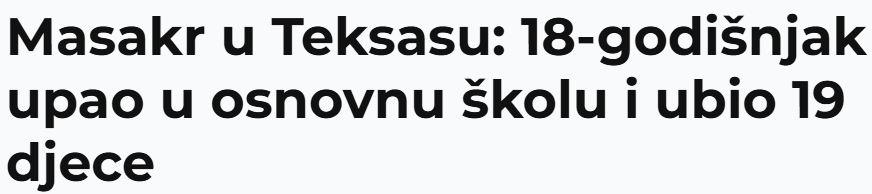 3. svibnja 2023., Beograd (Srbija)
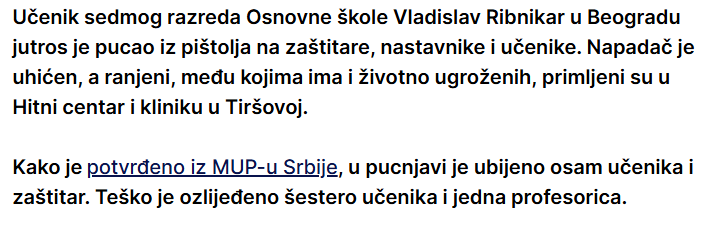 20. prosinca 2024., Zagreb (Hrvatska)
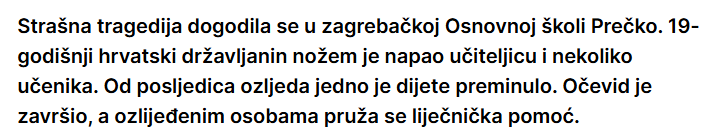 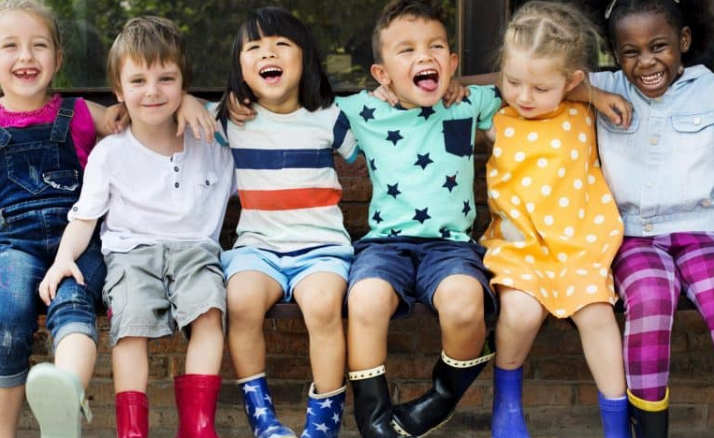 KAKO SE ZAŠTITITI?
„u bliskoj će budućnosti svi spoznati da je empatija najjača i najvažnija zaštita od svih.”
Jesper Juul
Vježbe s djecom
Djeca, bliskost i priroda…
Boravkom u prirodi kod djece se spontano aktivira osjećaj bliskosti i prisutnosti
Tipovi vježbi koje je moguće provoditi s djecom:

Kontrast između vanjskog i unutarnjeg
Centriranje
Pozornost usmjerena na osjećaj i kretanje
1. Kontrast između vanjskog i unutarnjeg
2. Centriranje
„walk of attention” – usmjeriti se na ono što vidiš, osjetiti svoje tijelo, disanje, puls i prirodu oko sebe
Najveći efekt daje noću – u mraku se javlja snažan osjećaj zajedništva i doživljaj vlastitog integriteta
Priroda kao izvrstan poligon za duhovni trening 
Izoštravanjem osjetila u prirodi, na način da se fokusiramo na ono što vidimo, čujemo, osjetimo, na to kako se krećemo, možemo prekinuti naviku da se zatvaramo sami pred sobom
3. Pozornost usmjerena na osjećaj i kretnje
Problem je manji kada se podijeli
MATEA MAUER (psihologinja)
Telefon: 032/334-715

Centar za prevenciju ovisnosti Vukovarsko-srijemske županije (Duga ulica 43, Vinkovci)

PON i ČET: 13.00 – 18.00
UTO, SRI i PET: 8.00 – 14.00